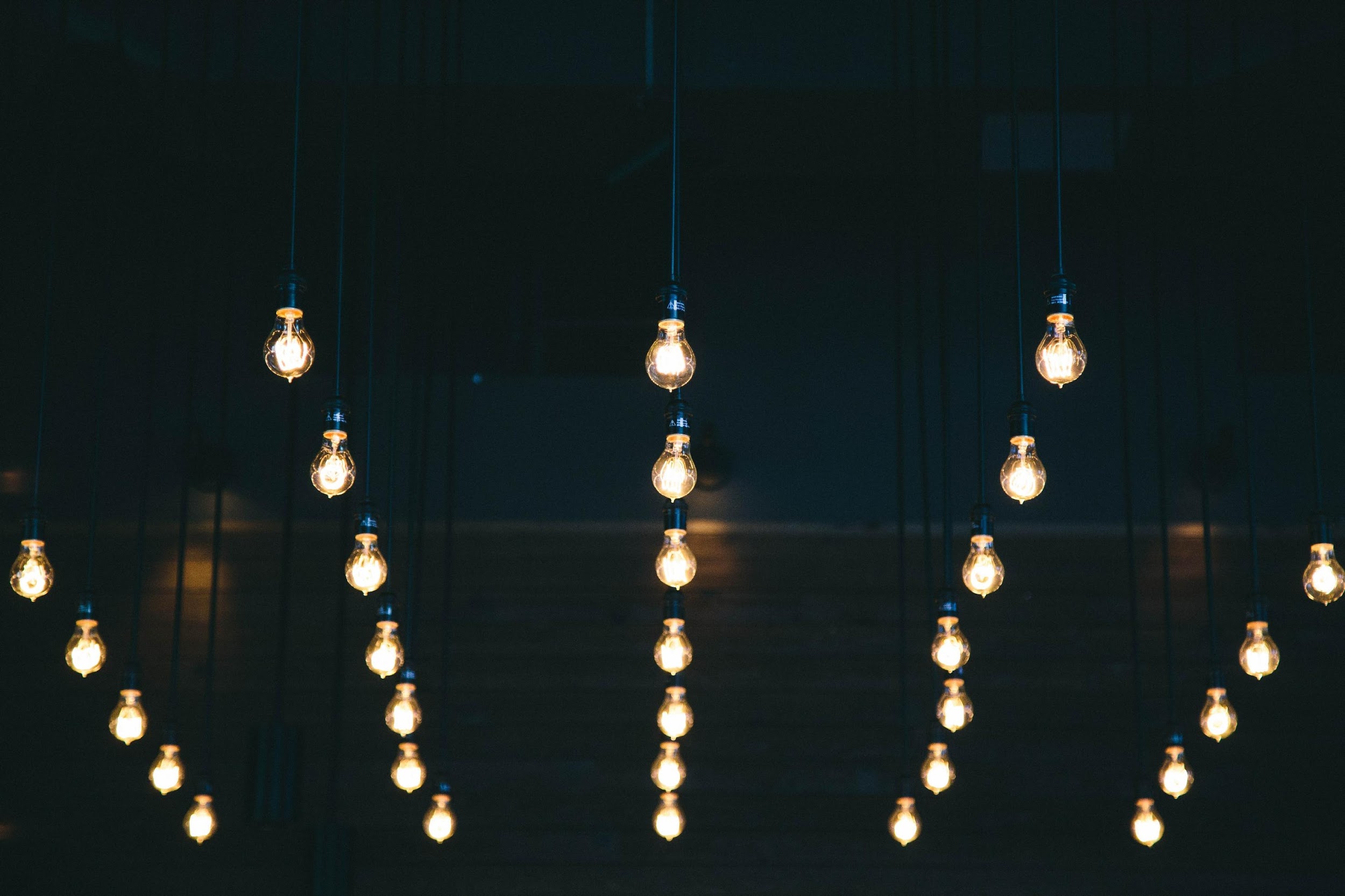 Logo
Name des
Unternehmens
Mission oder Slogan des Unternehmens
websitehier.de    |    emailhier@connect.com
Media Kit ’20
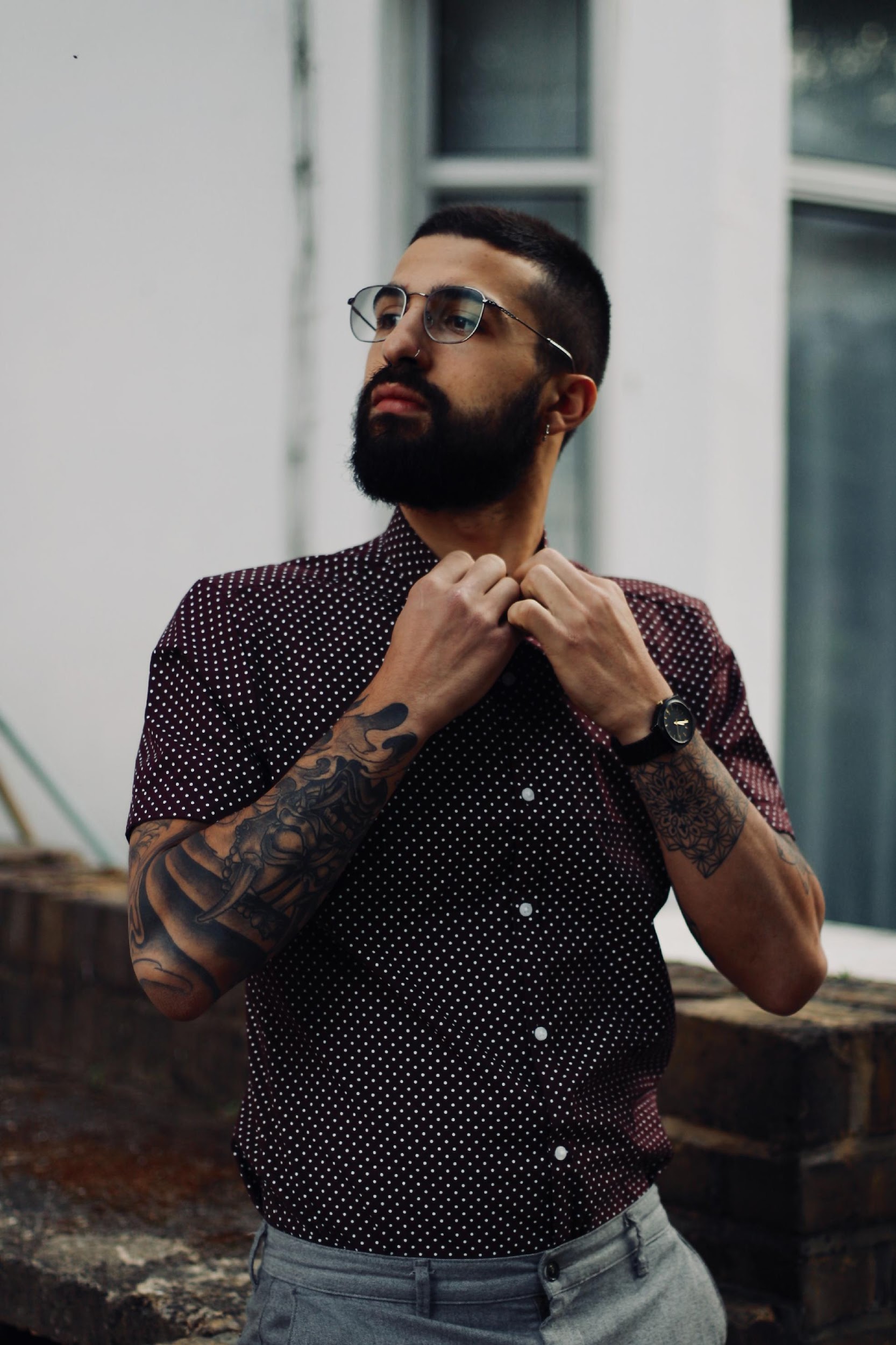 Über mich
Lorem ipsum dolor sit amet, consectetuer adipiscing elit, sed diam nonummy nibh euismod tincidunt ut laoreet dolore magna aliquam erat volutpat. Ut wisi enim ad minim veniam, quis nostrud exerci tation ullamcorper suscipit lobortiws nisl ut aliquip ex ea commodo.

Consequat. Duis autem vel eum iriure dolor in hendrerit in vulputate velit esse molestie consequat, vel illum dolore eu feugiat nulla facilisis at vero eros et.
Kontakt
websitehier.de    |    emailhier@connect.com  |  +49 2111 11 11 11
NAME DES UNTERNEHMENS HIER
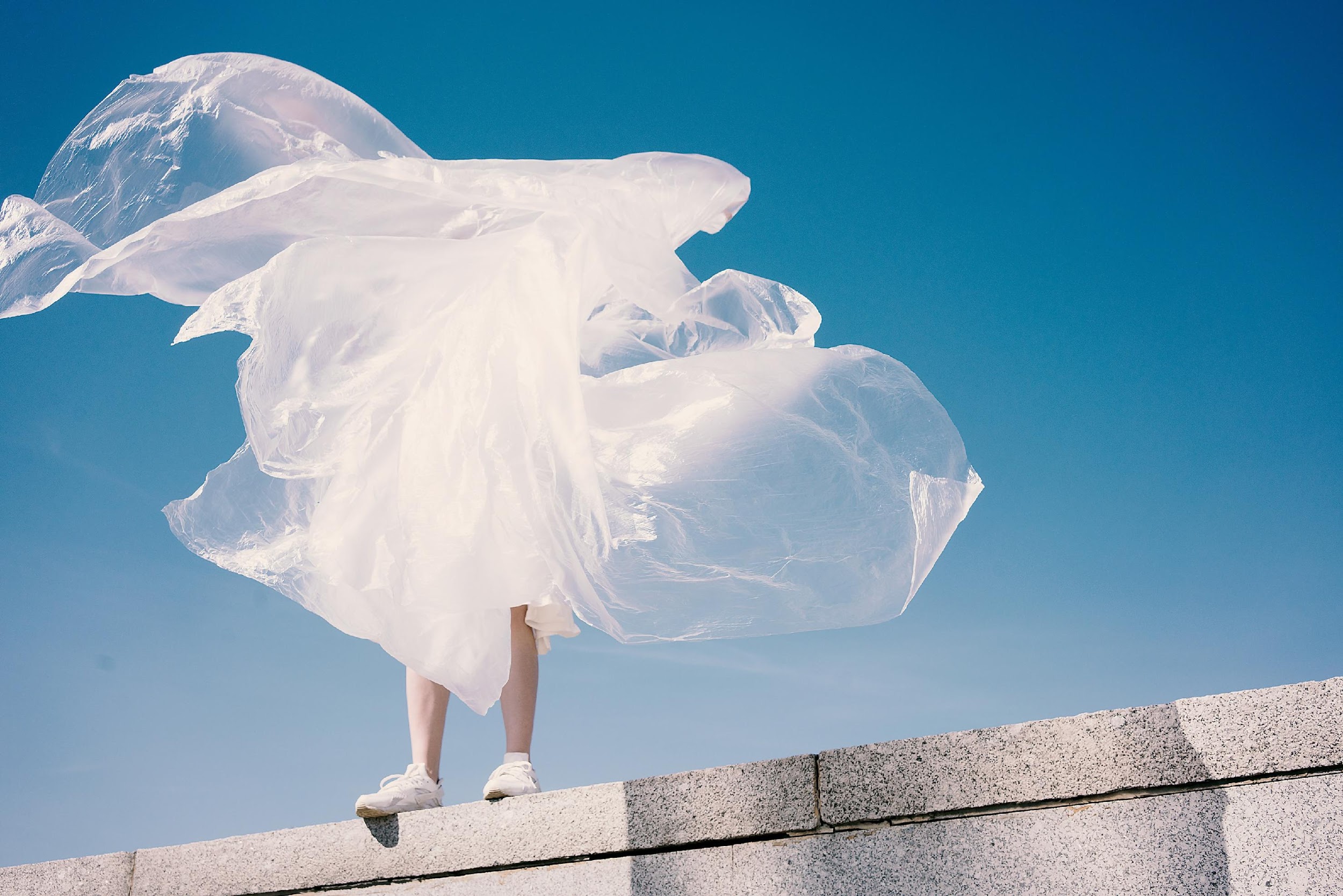 Soziale Medien: Statistik
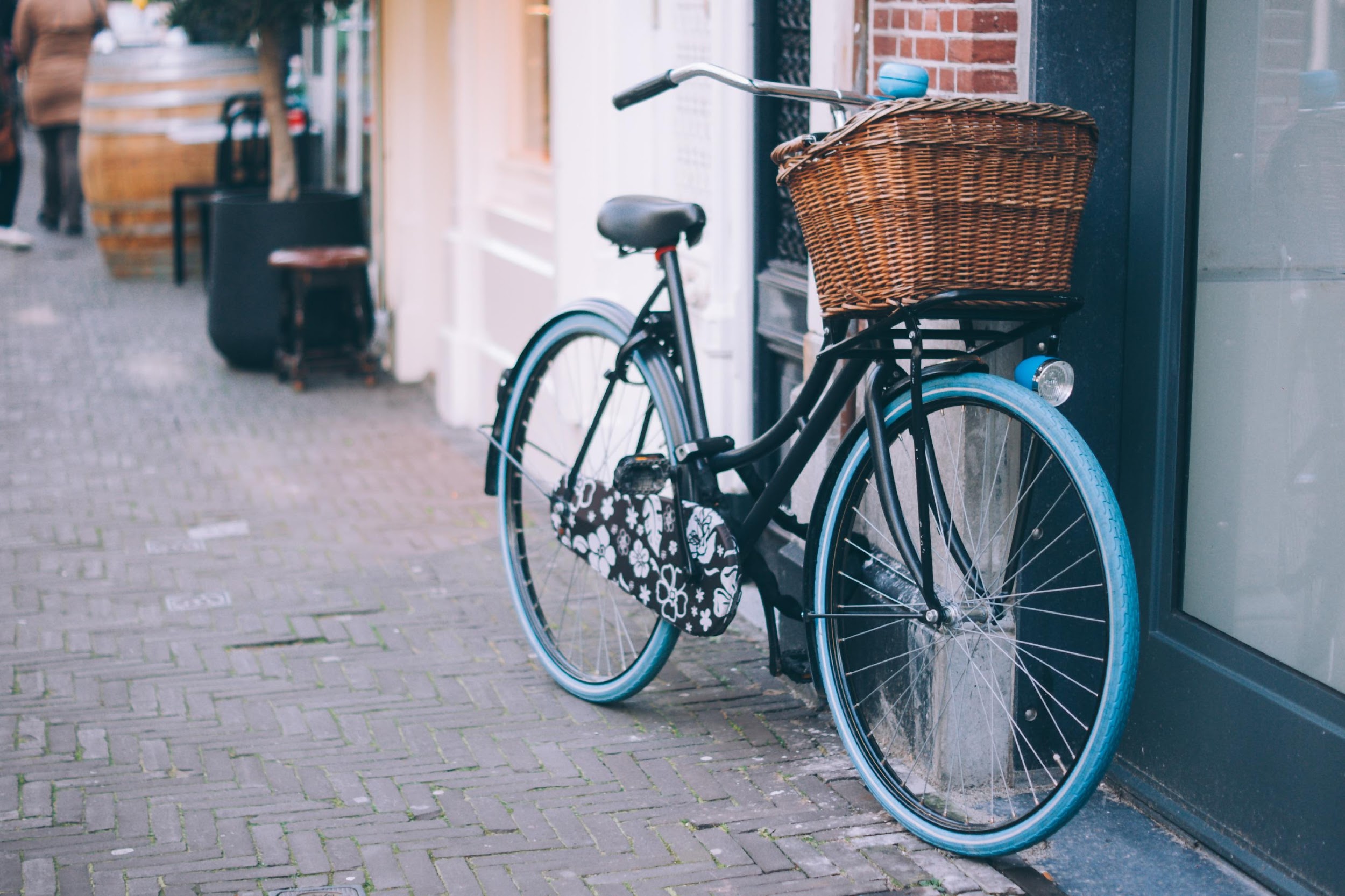 750
569
Instagram Follower
@namehier
Twitter Follower
@namehier
70
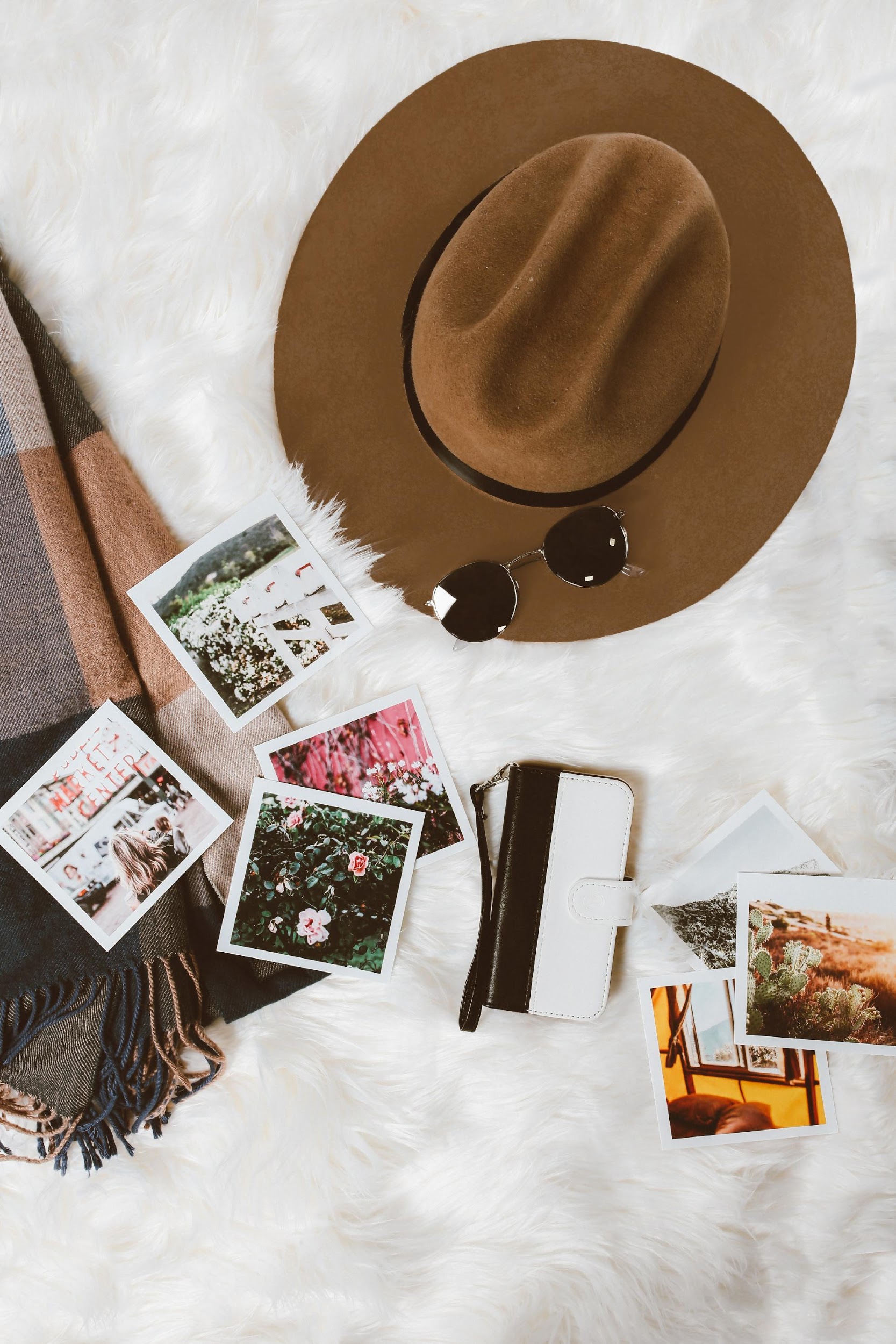 1.1K
Youtube-Abonnenten
@namehier
Facebook Follower
@namehier
websitehier.de    |    emailhier@connect.com
NAME DES UNTERNEHMENS HIER
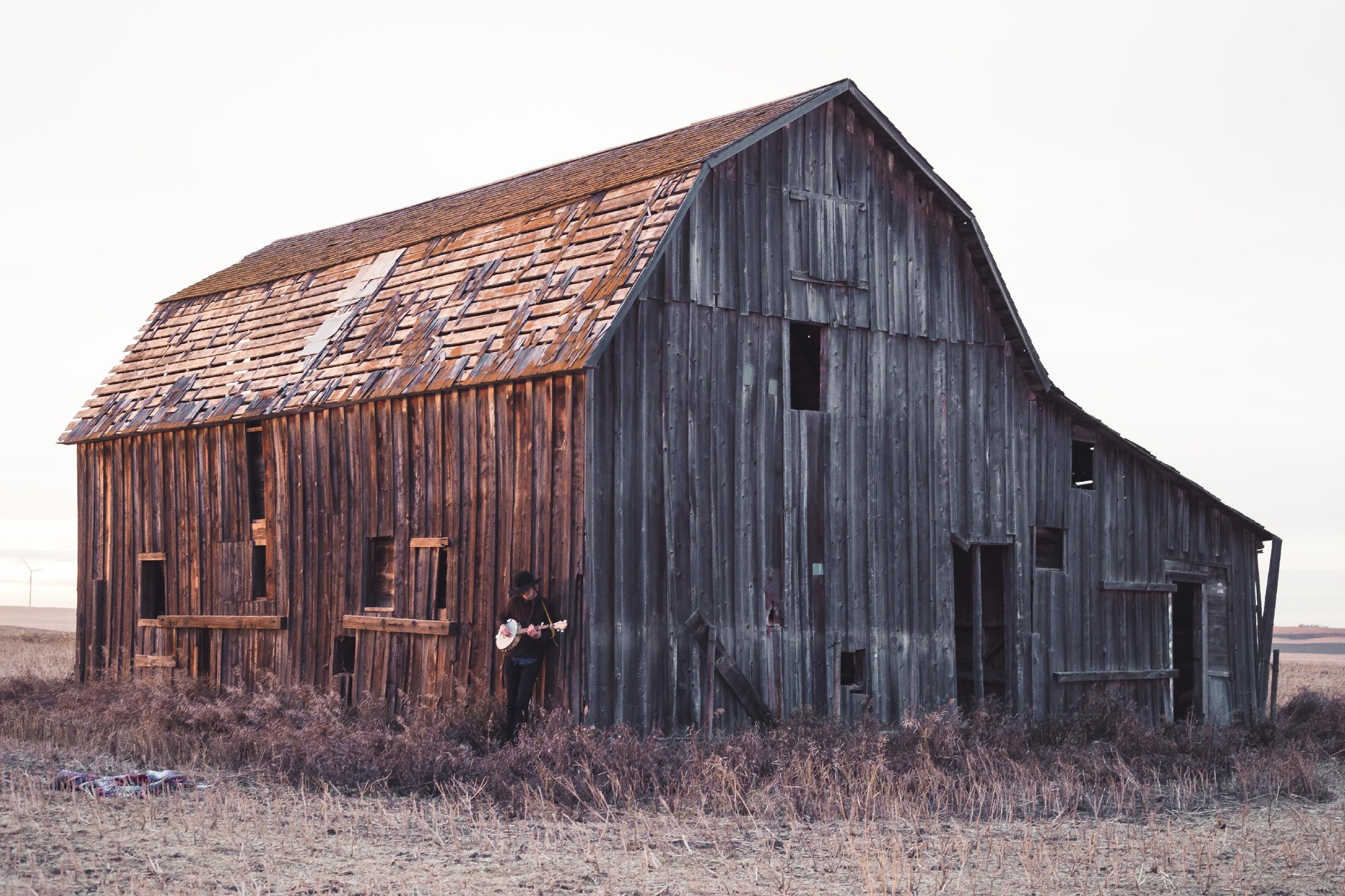 Case Study
Lorem ipsum dolor sit amet, consectetuer adipiscing elit, sed diam nonummy nibh euismod tincidunt ut laoreet dolore magna aliquam erat volutpat. Ut wisi enim ad minim veniam, quis nostrud exerci tation ullamcorper suscipit lobortiws nisl ut aliquip ex ea commodo.

Consequat. Duis autem vel eum iriure dolor in hendrerit in vulputate velit esse molestie consequat, vel illum dolore eu feugiat nulla facilisis at vero eros et.
websitehier.de    |    emailhier@connect.com
NAME DES UNTERNEHMENS HIER
Partner/Kooperationen
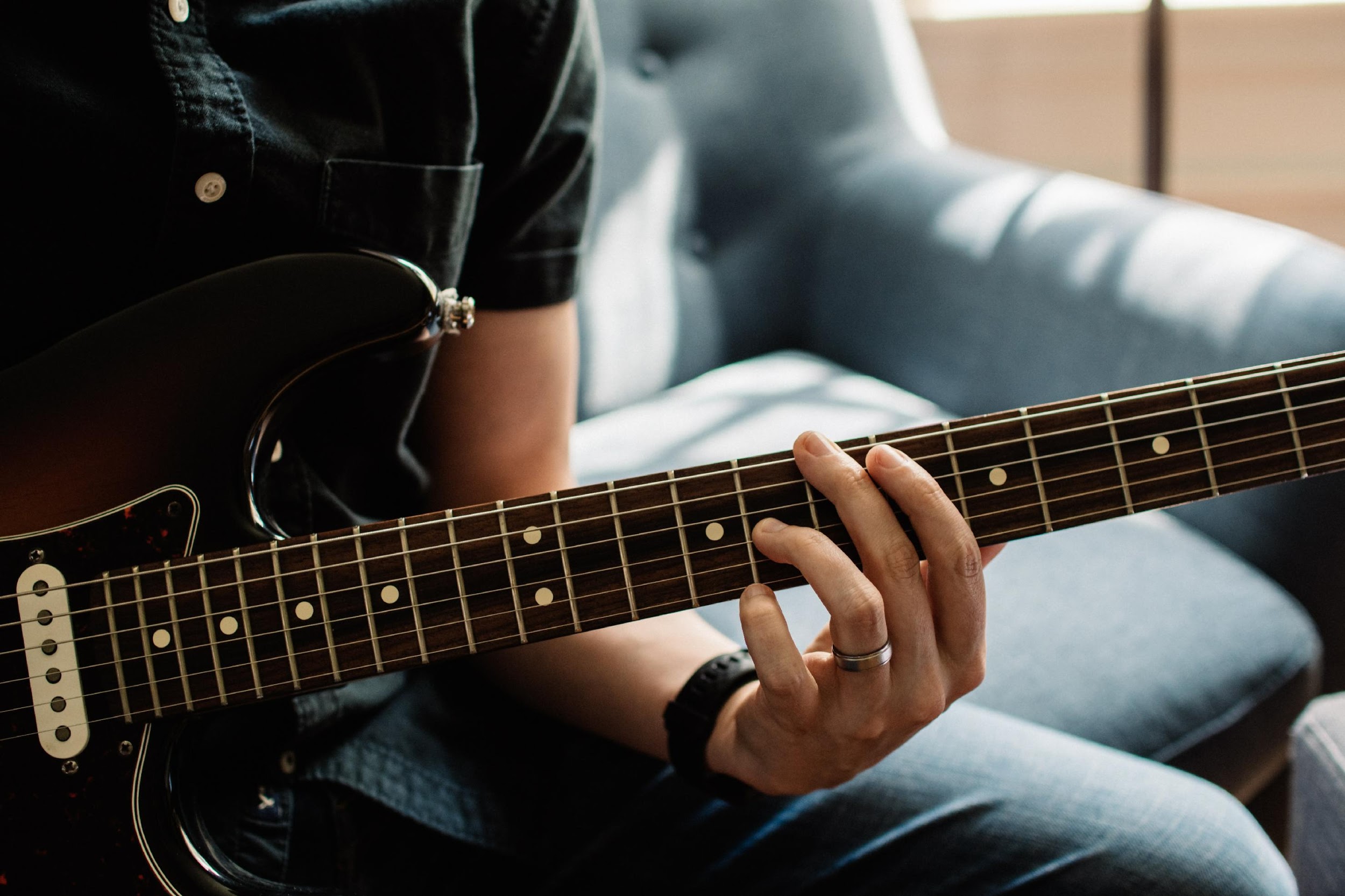 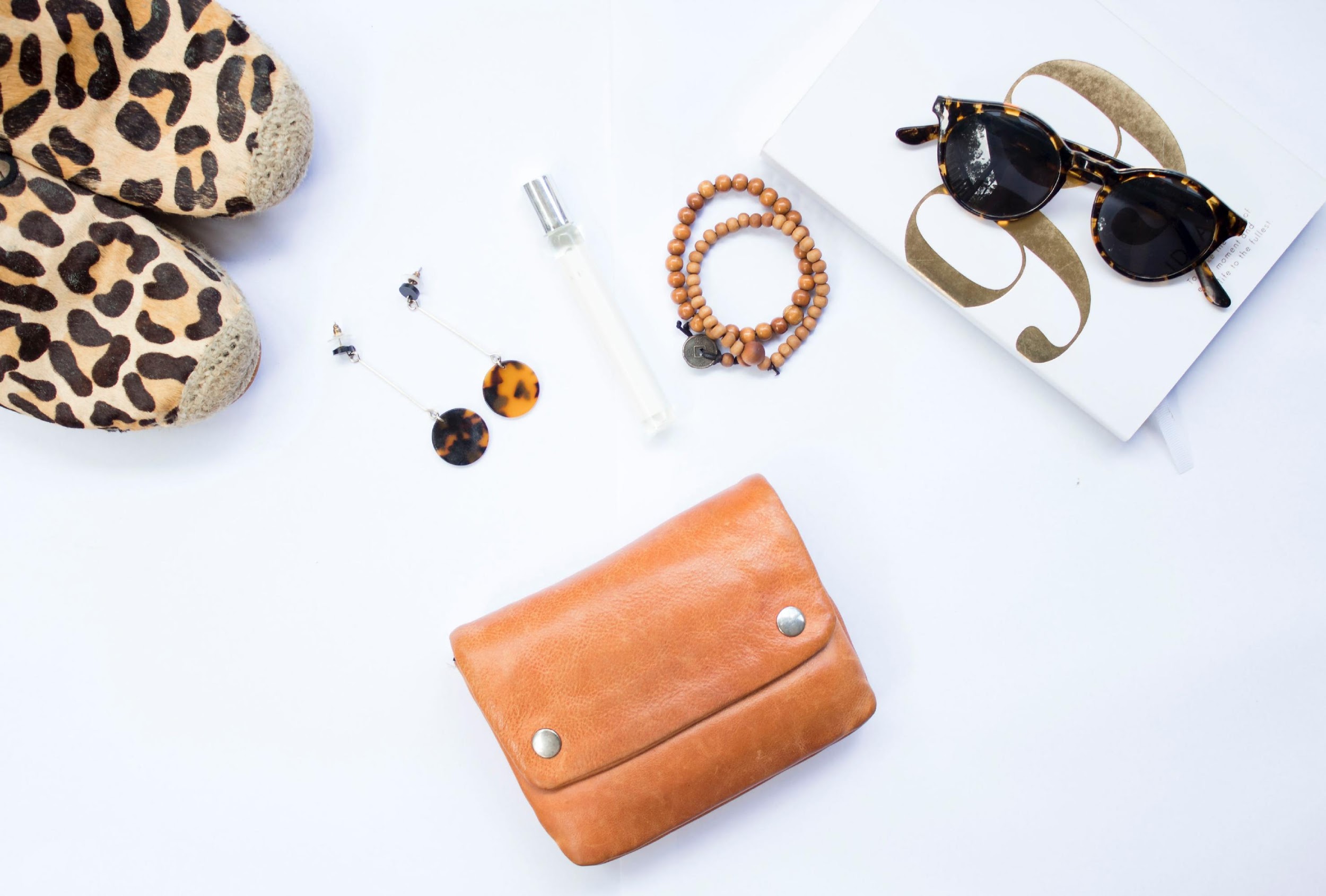 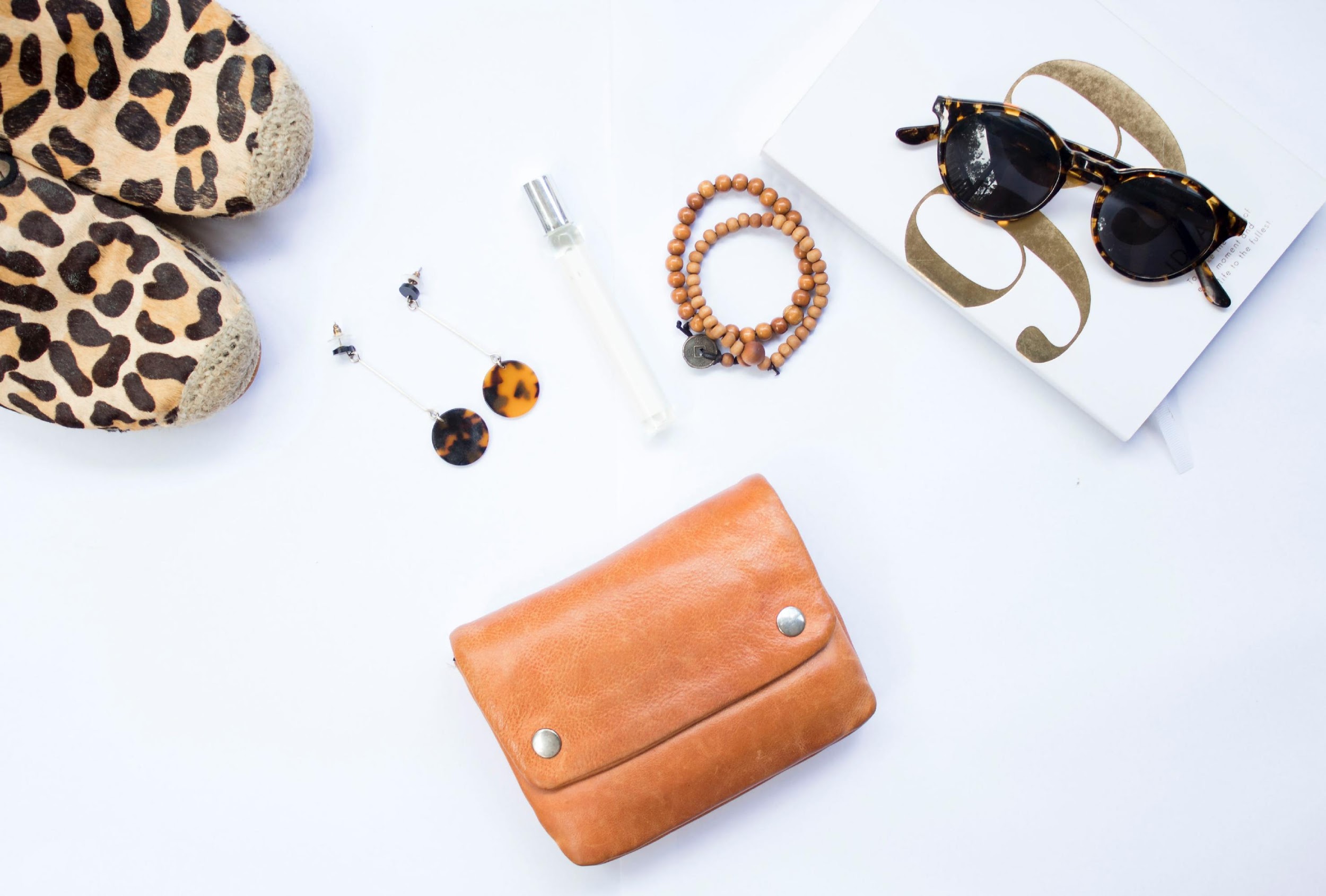 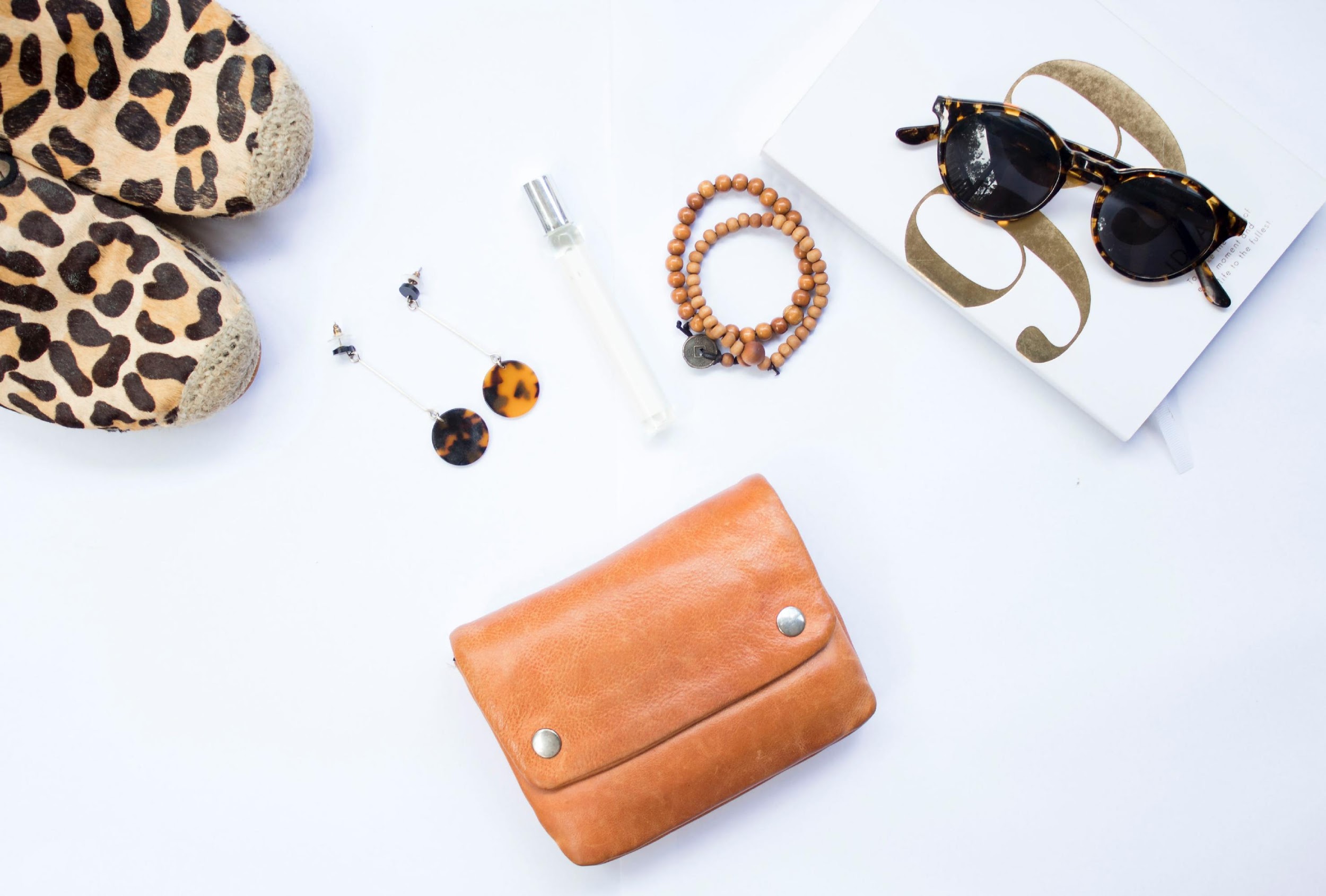 Name hier
Lorem ipsum dolor sit amet, consectetuer adipiscing elit, sed diam nonummy
Name hier
Lorem ipsum dolor sit amet, consectetuer adipiscing elit, sed diam nonummy
Name hier
Lorem ipsum dolor sit amet, consectetuer adipiscing elit, sed diam nonummy
Name hier
Lorem ipsum dolor sit amet, consectetuer adipiscing elit, sed diam nonummy
websitehier.de    |    emailhier@connect.com
NAME DES UNTERNEHMENS HIER
Testimonials/Marken
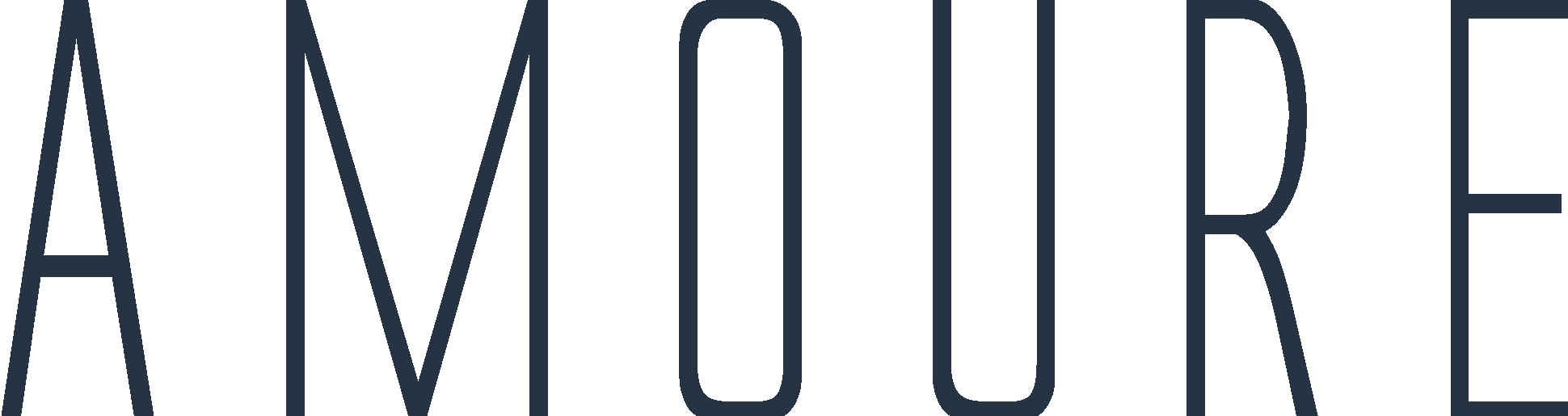 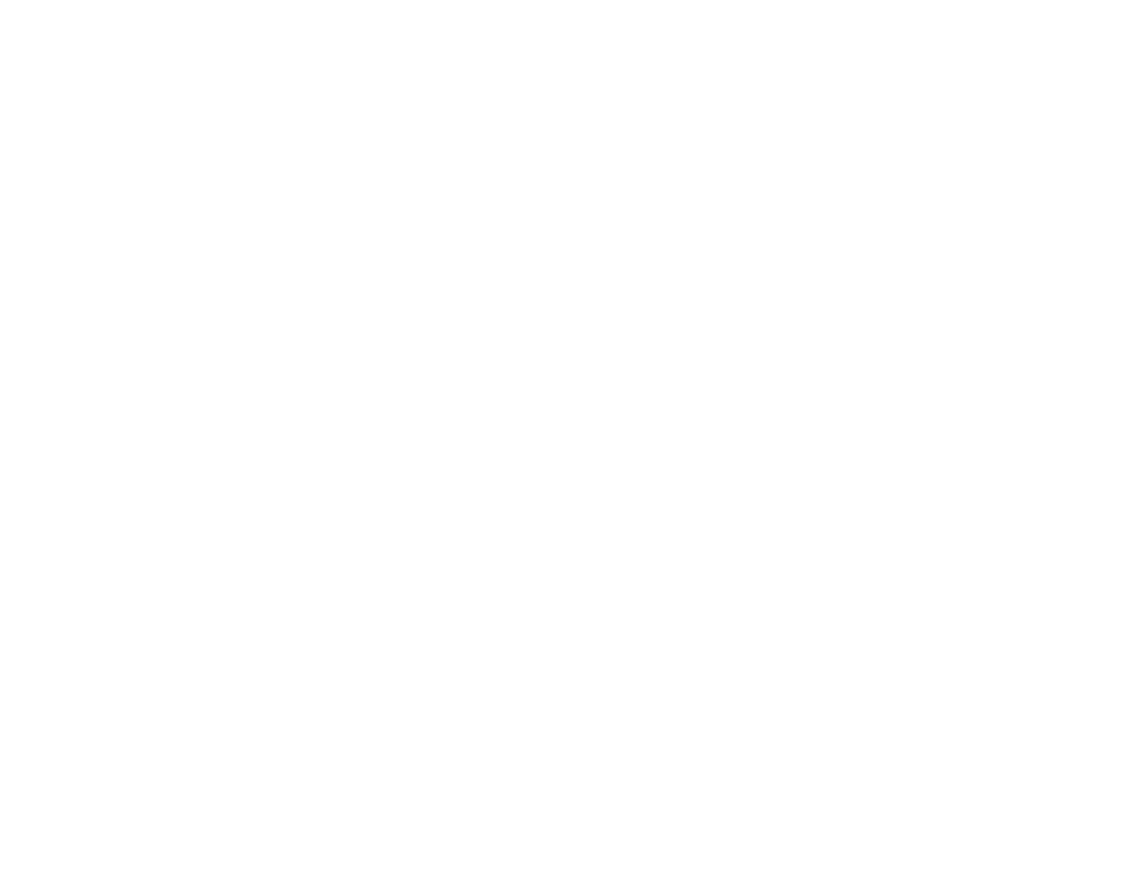 Hier Testimonial einfügen. Lorem ipsum dolor sit amet, consectetur adipiscing elit, sed do eiusmod.”
— Tom Müller, CEO Trend Magazin
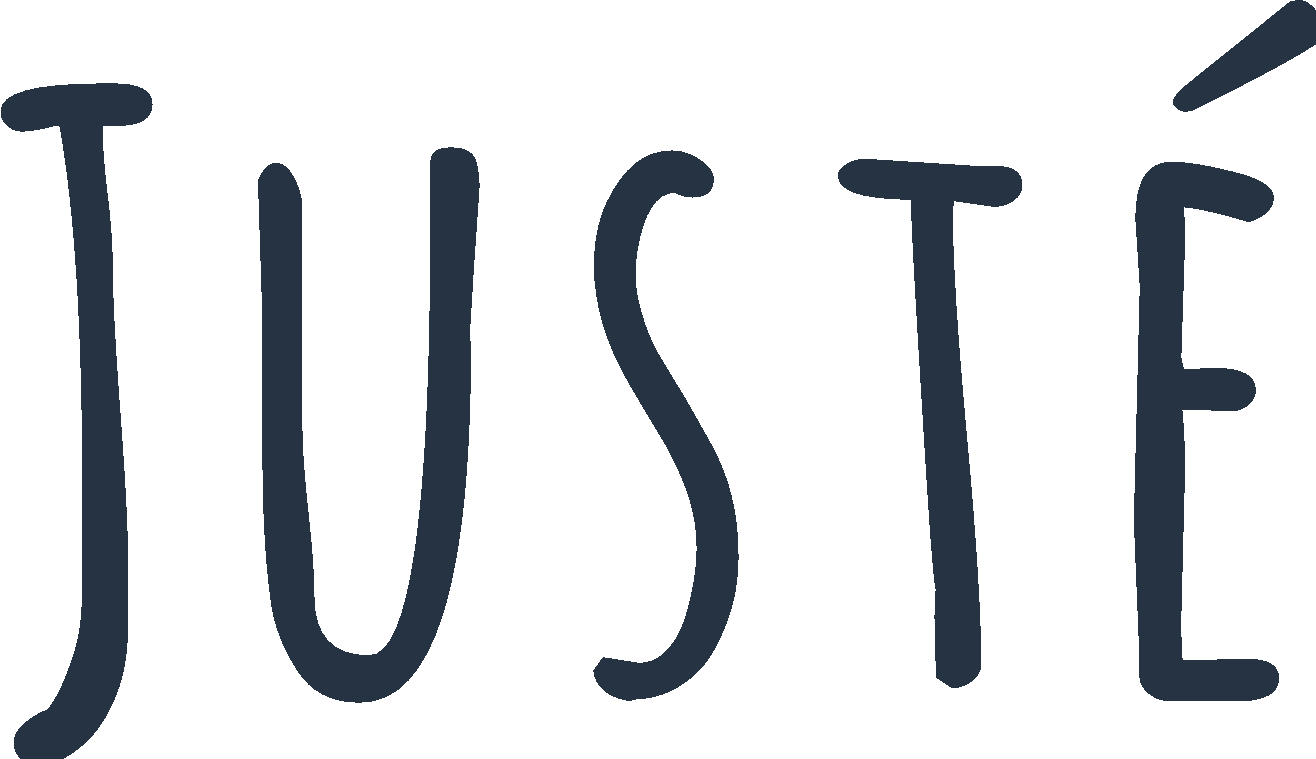 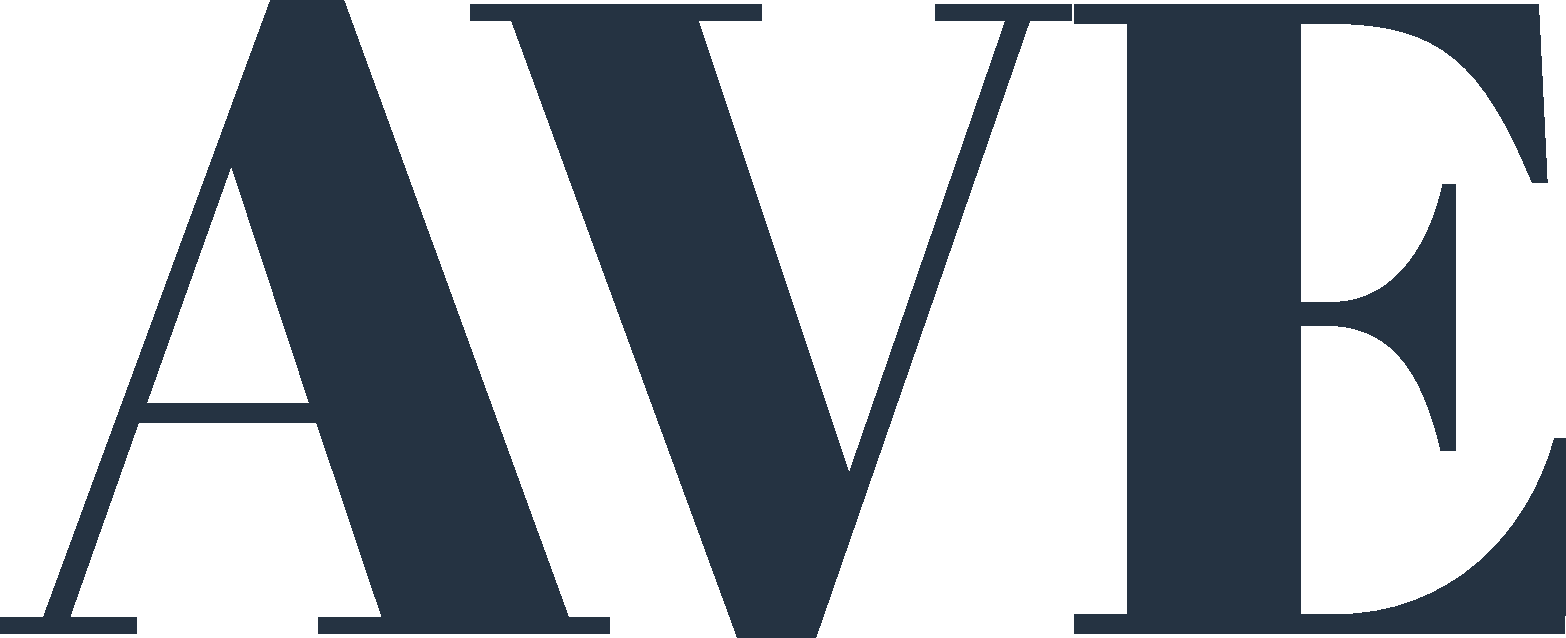 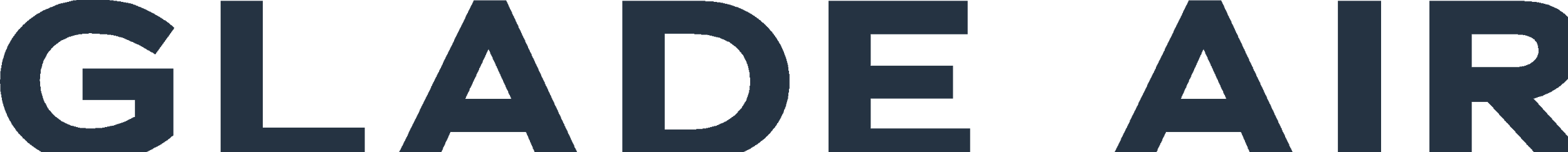 websitehier.de    |    emailhier@connect.com
NAME DES UNTERNEHMENS HIER
Auf gute Zusammenarbeit
UNTERNEHMENSNAME |  Mission oder Slogan des Unternehmens
websitehier.de    |    emailhier@connect.com
VIELEN DANK